Регіональний центр Інституту обдарованої дитини НАПН УкраїниКурси підвищення кваліфікації за програмою «Виховання і розвиток обдарованої дитини раннього та дошкільного віку»м.Івано-Франківськ, 24 січня – 24 квітня 2014 року
Мета навчання:
Сформувати знання про фізіологічні, психологічні характеристики і особливості та механізми розвитку дітей раннього та дошкільного віку.

Сформувати уміння:
діагностувати та оцінювати рівень розвитку дитини від 1 до 6 років;
виявляти чинники, закономірності, що впливають на розвиток дитини від 1 до 6 років;
добирати та застосовувати педагогічний інструментарій для цілеспрямованого розвитку та саморозвитку дітей раннього і дошкільного віку.

Сформувати здатність: 
ставити реальні цілі індивідуального розвитку дитини;
моделювати і проектувати педагогічні технології розвитку дітей раннього і дошкільного віку та виявляти наслідки впливу їх застосування;
ефективно взаємодіяти у питаннях цілеспрямованого розвитку та саморозвитку дітей раннього і дошкільного віку всіх учасників освітнього процесу;
організовувати ігрову діяльність дітей від 1 до 6 років, сприяти її розвитку;
здійснювати рефлексію розвитку дітей.
Модуль І «Особливості розвитку обдарованої дитини від 1 до 6 років»
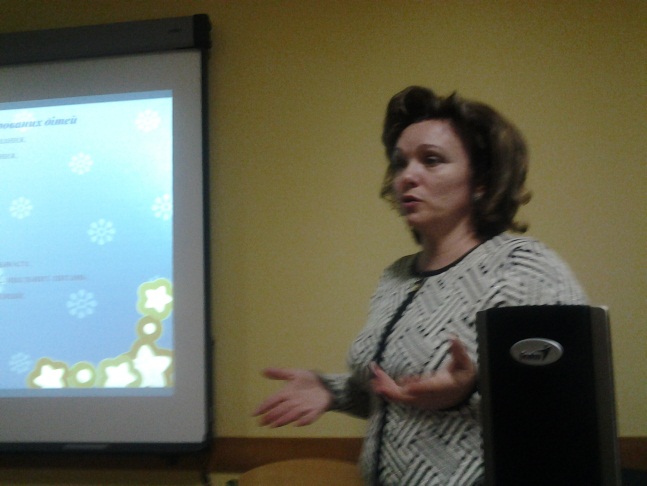 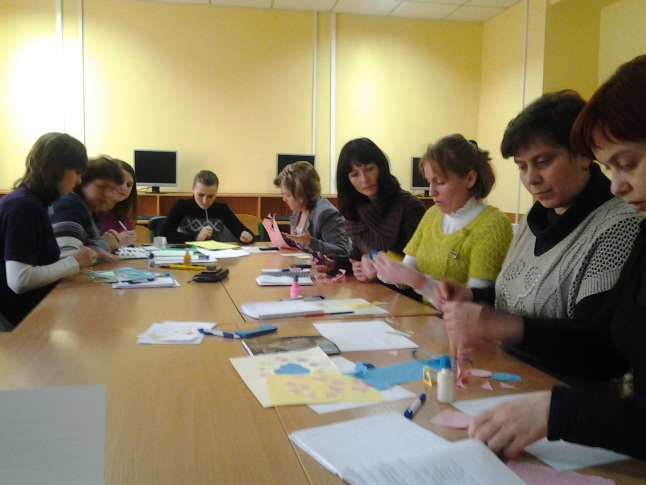 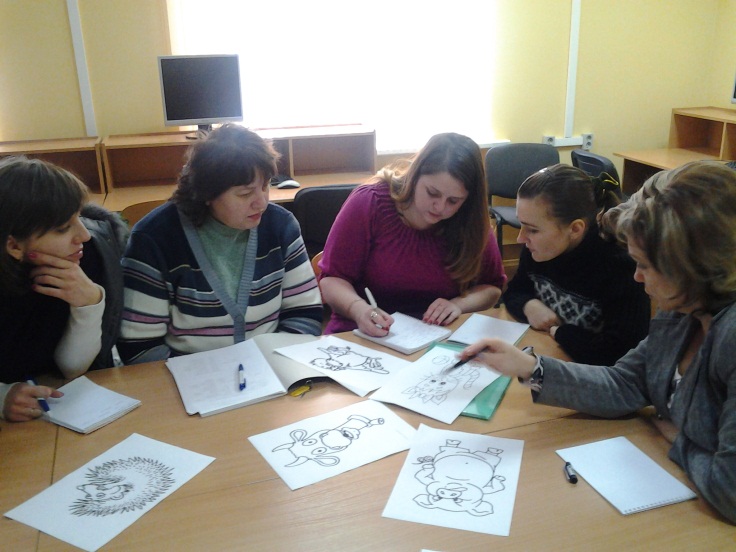 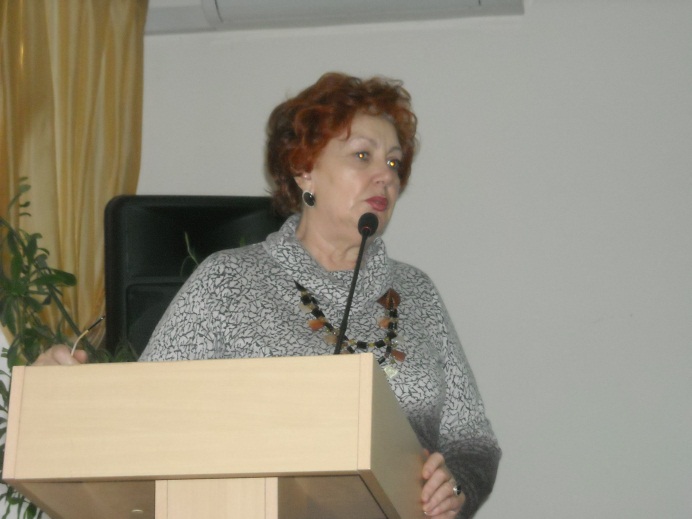 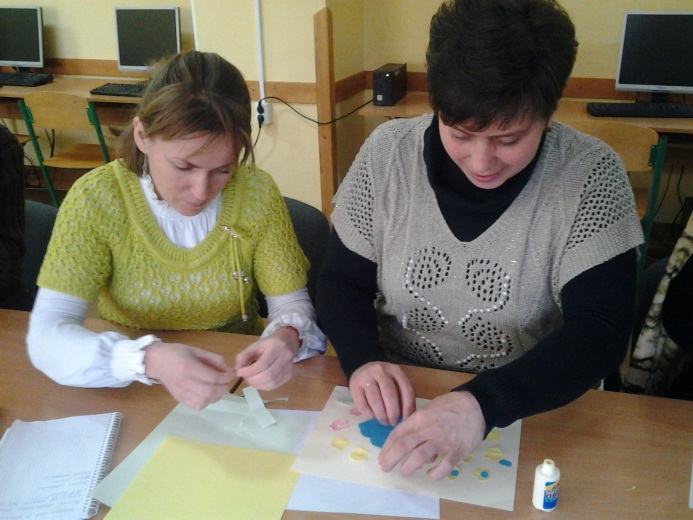 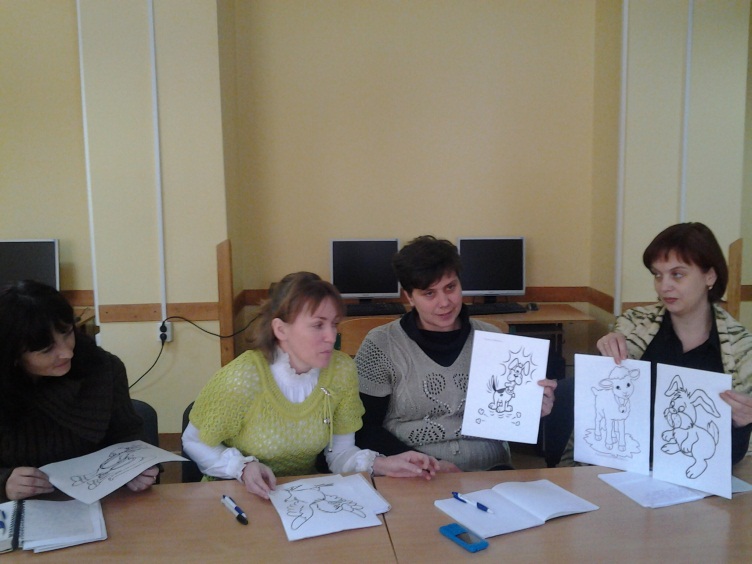 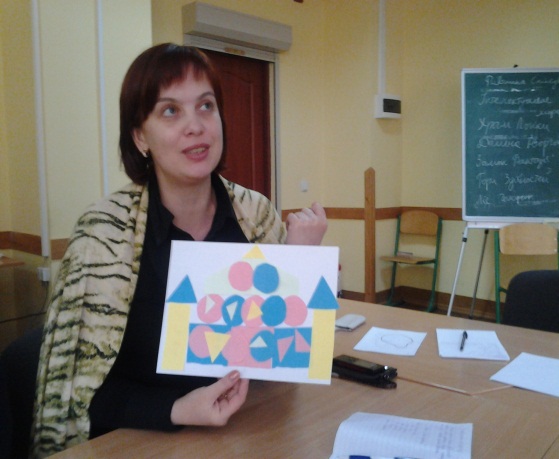 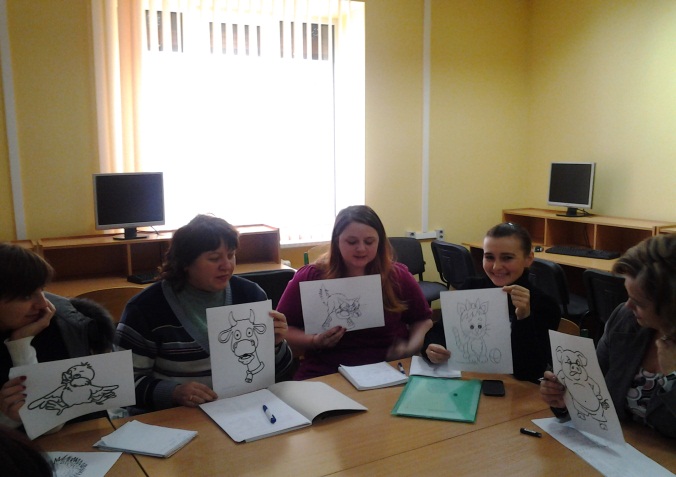 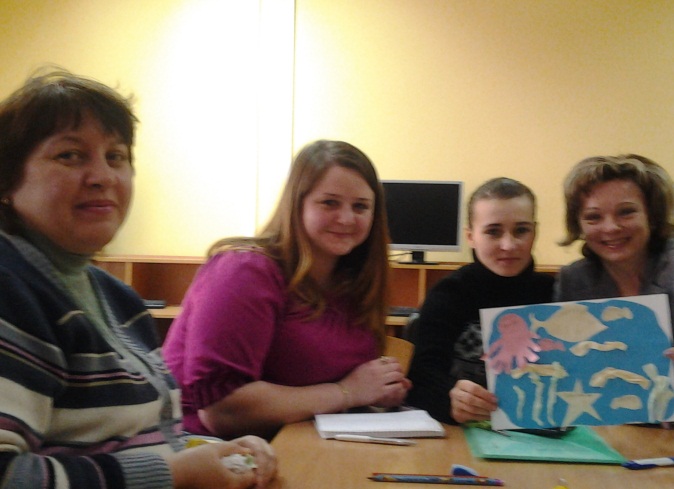 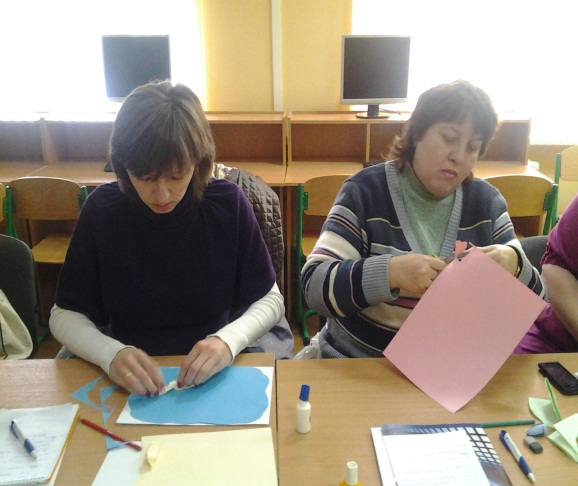 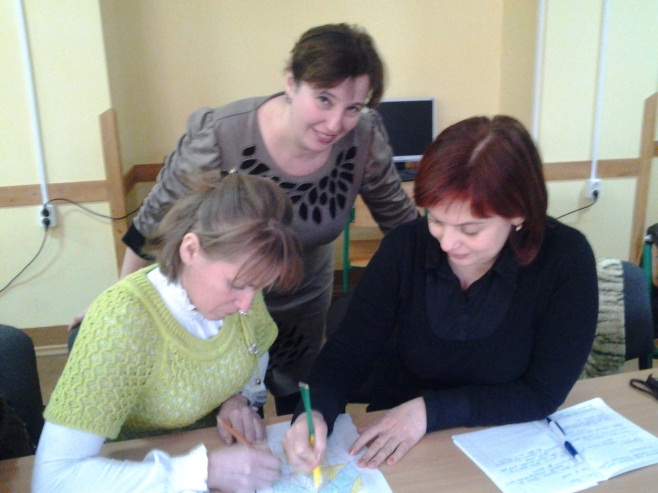 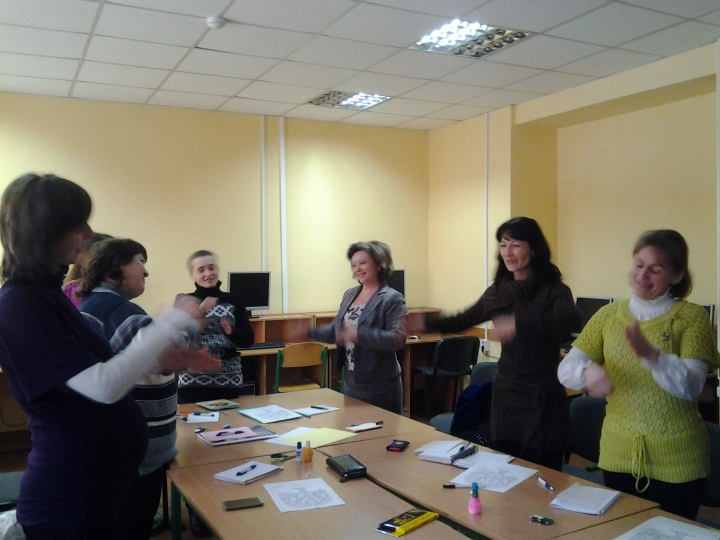 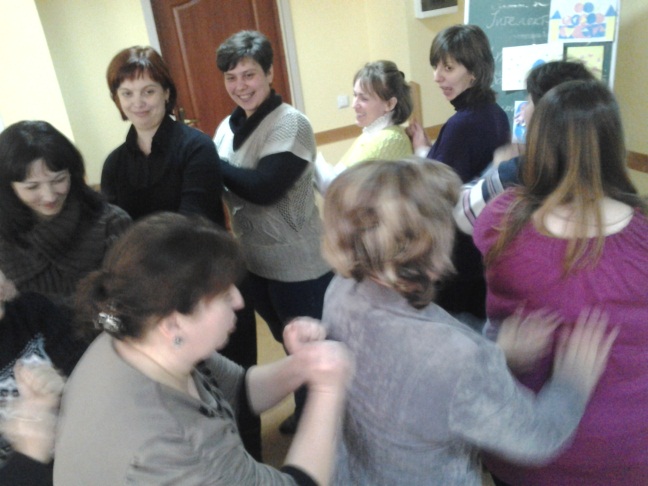 Наша творчість
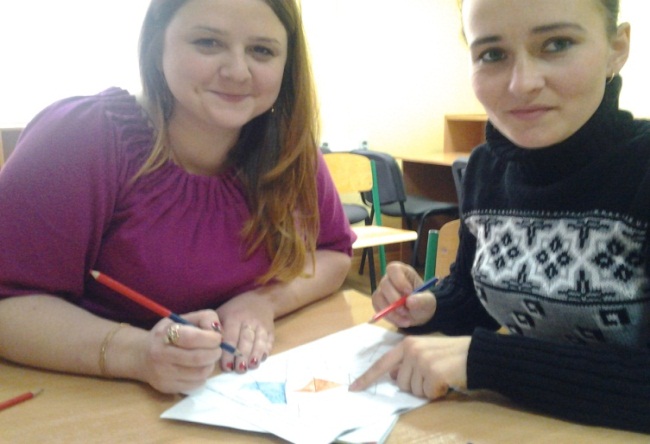 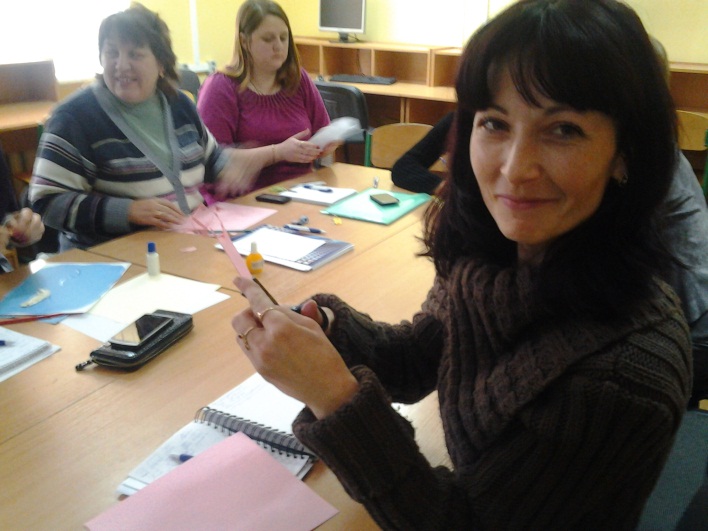 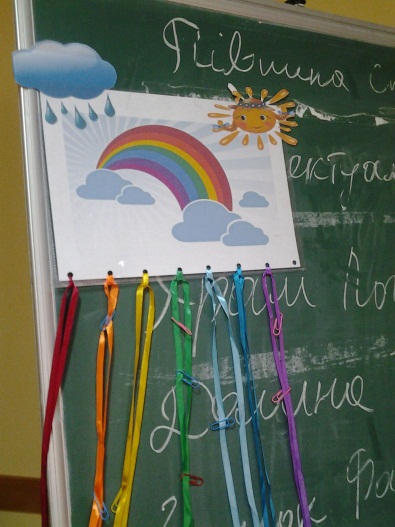 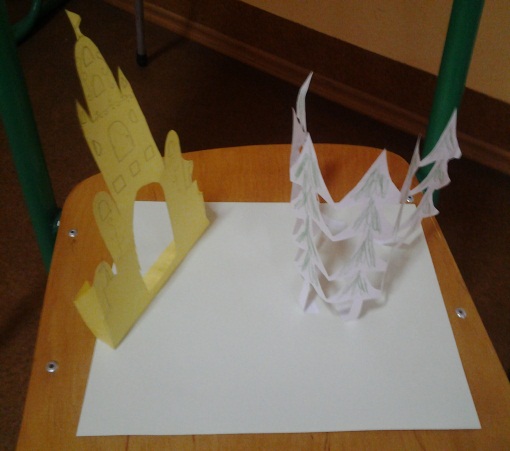 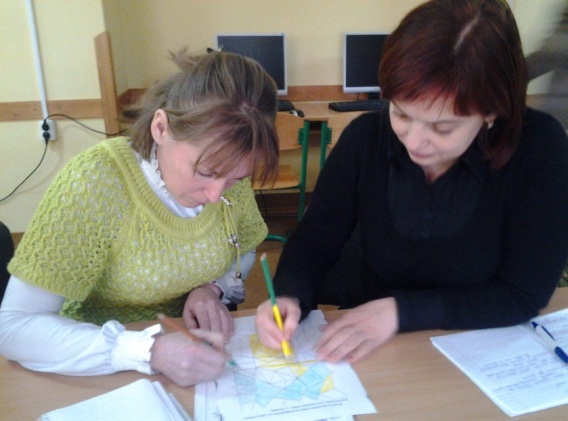 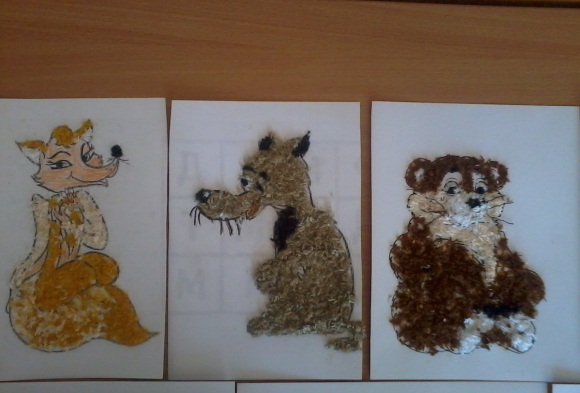 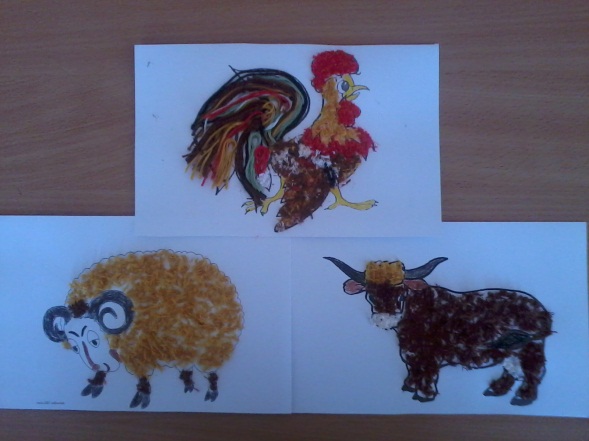 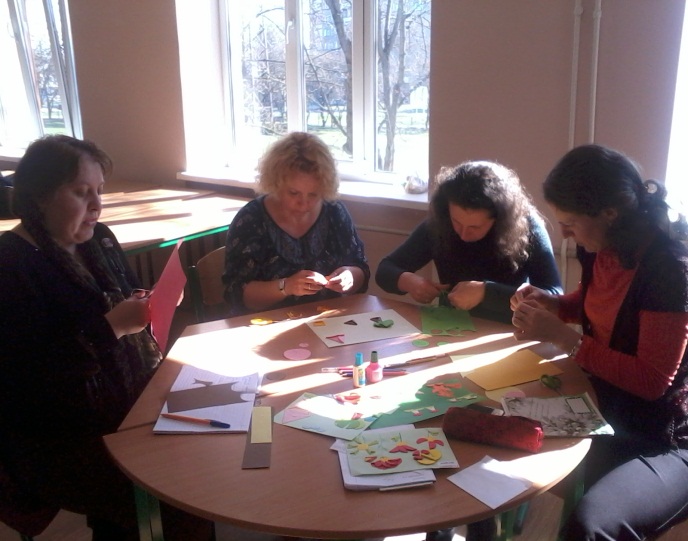 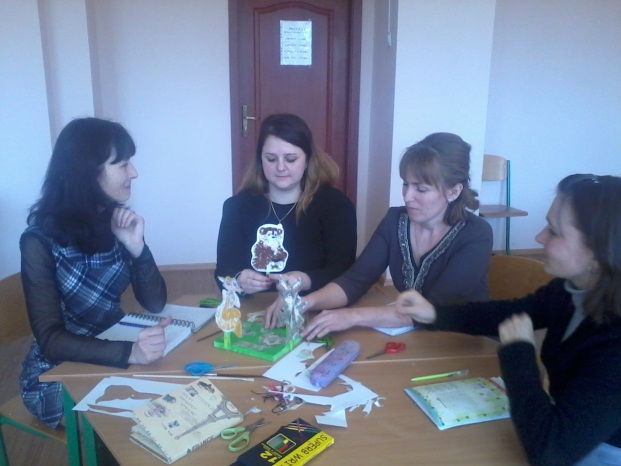 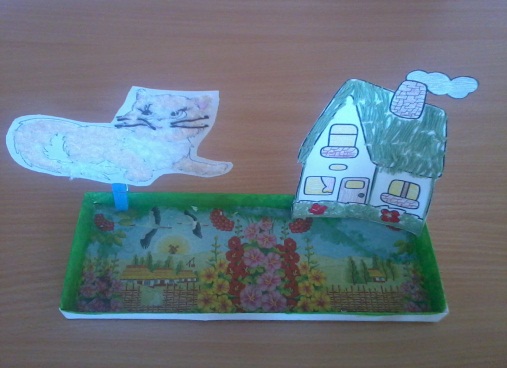 Модуль ІІ «Проектування індивідуального розвитку обдарованих дітей раннього і дошкільного віку».
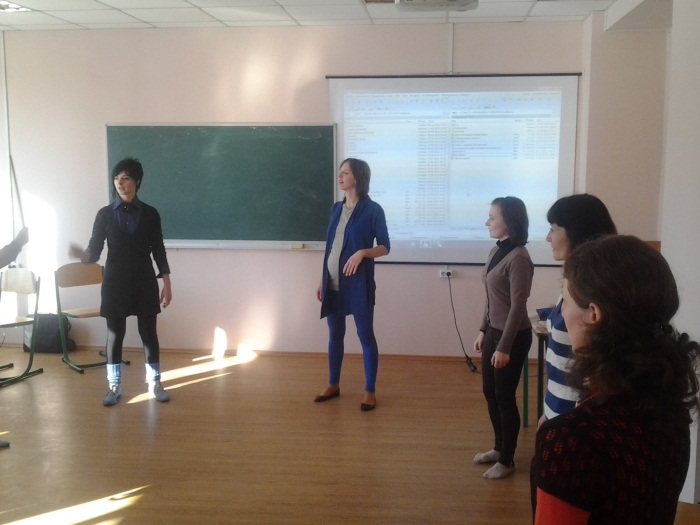 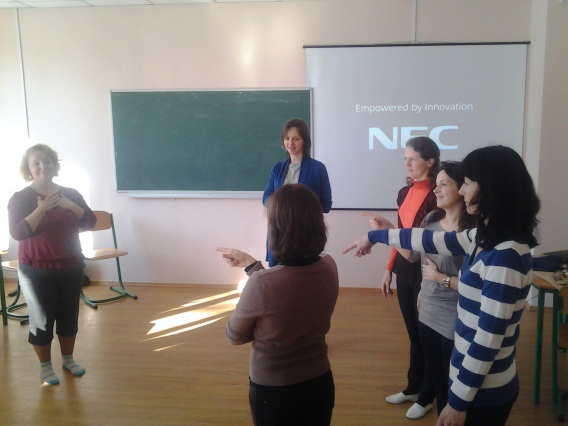 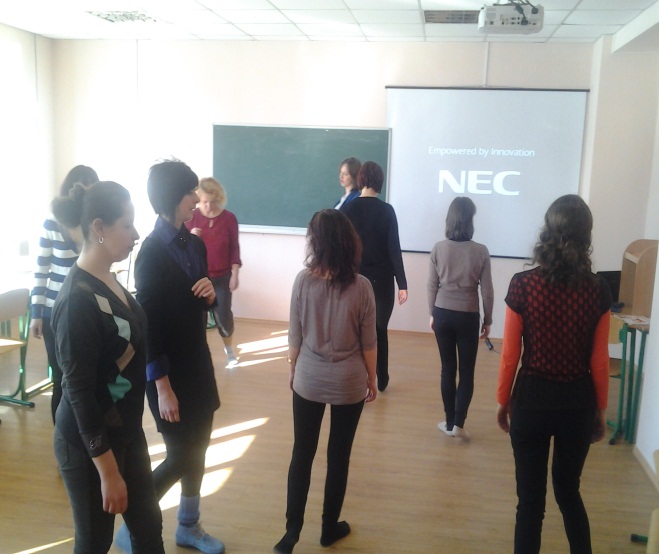 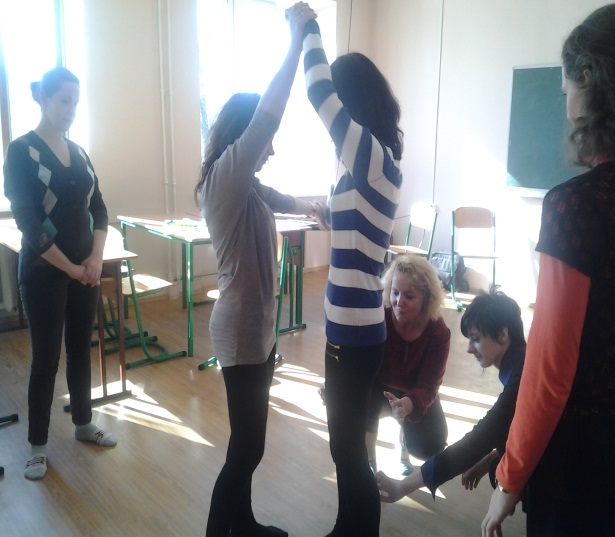 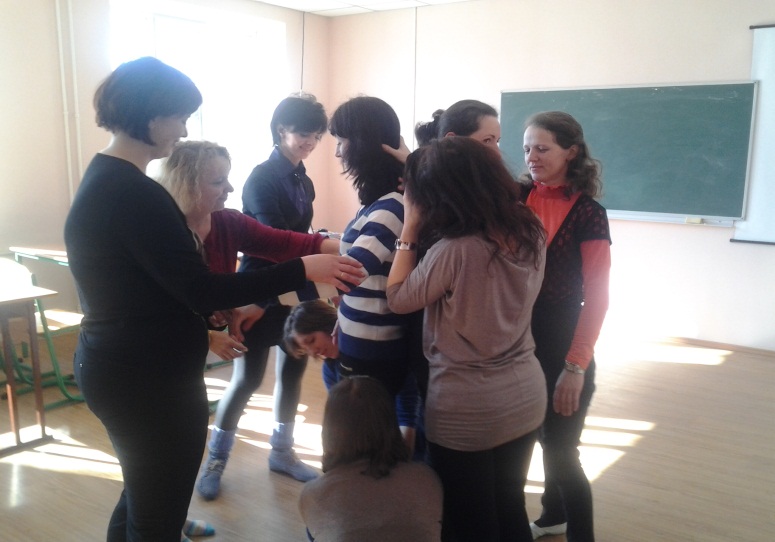 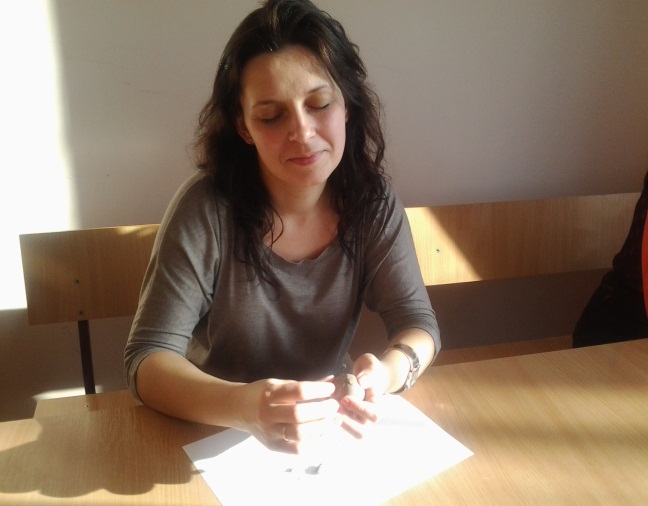 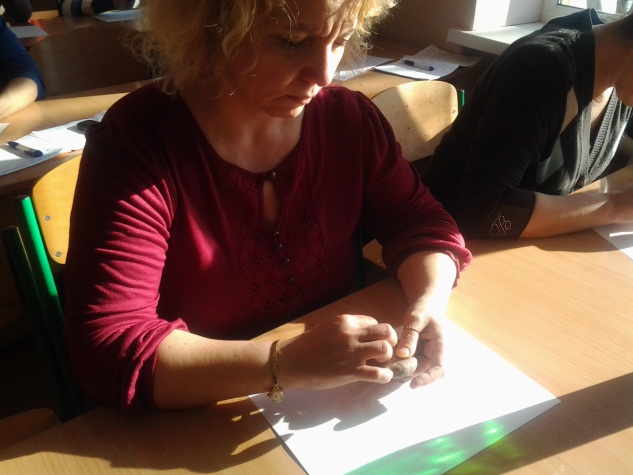 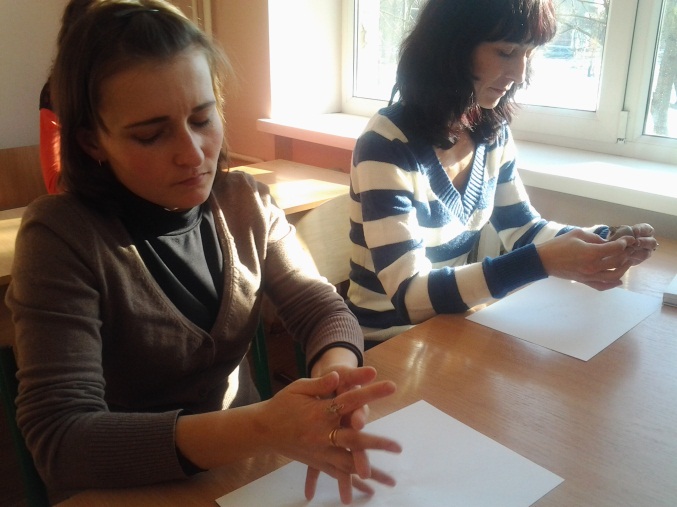 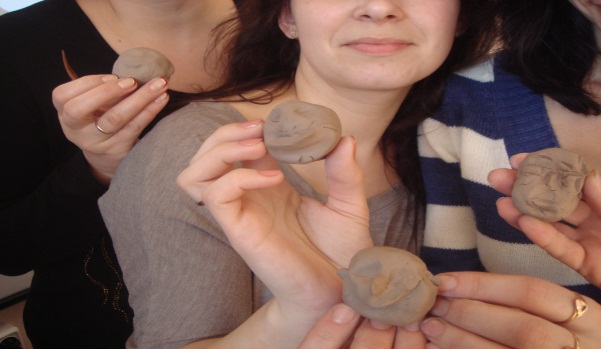 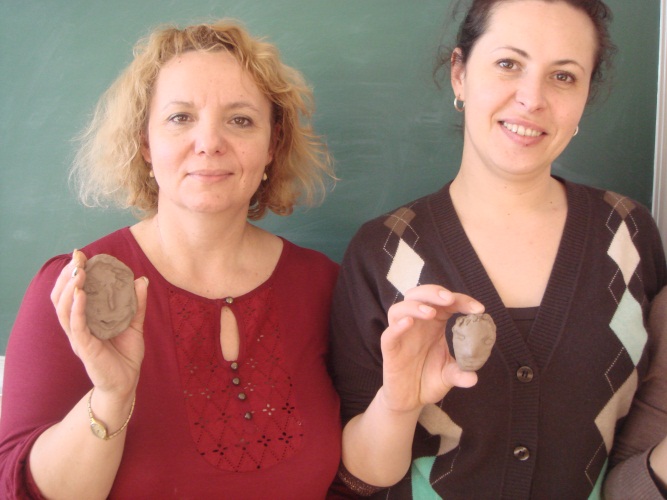 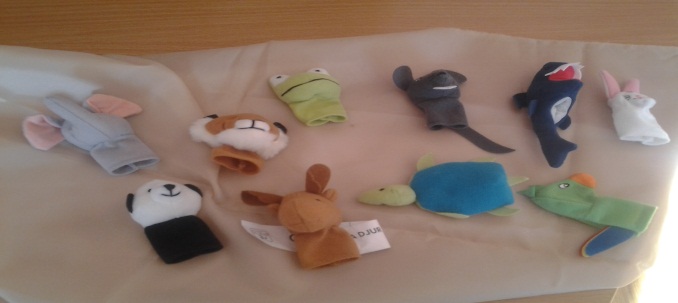 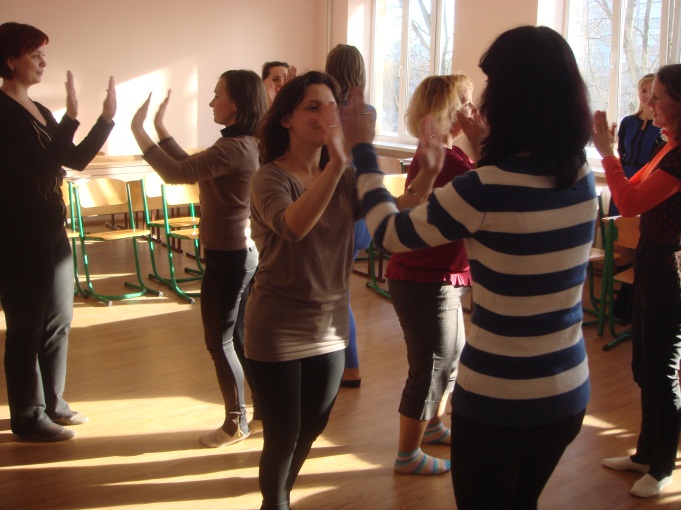 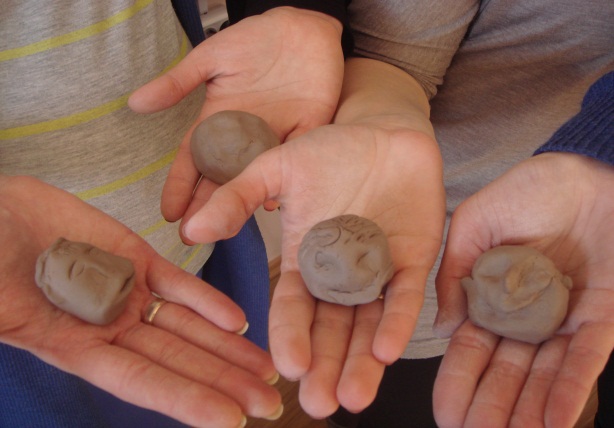 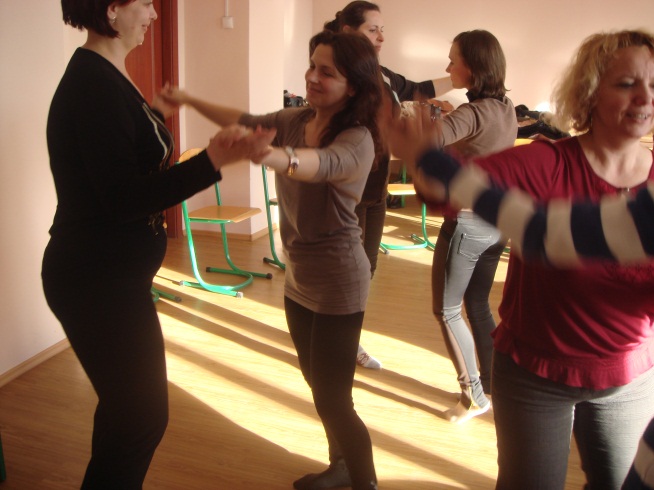 Модуль ІІІ «Педагогічні технології та техніки роботи з дітьми раннього і дошкільного віку»
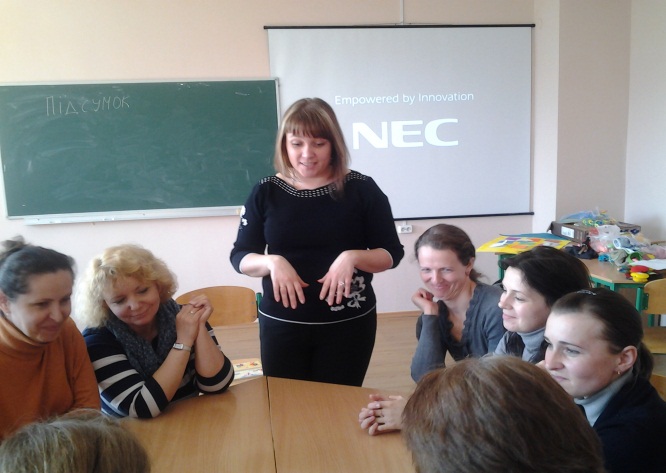 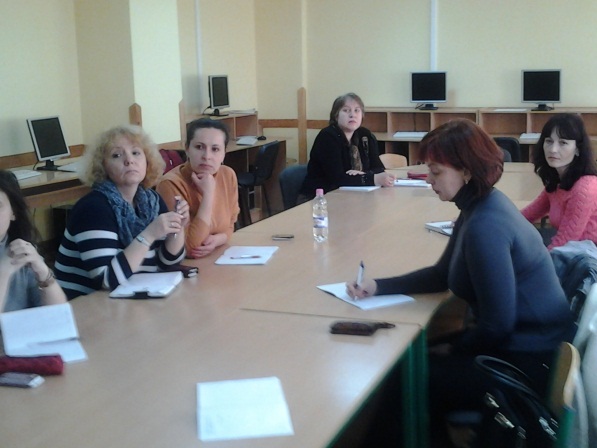 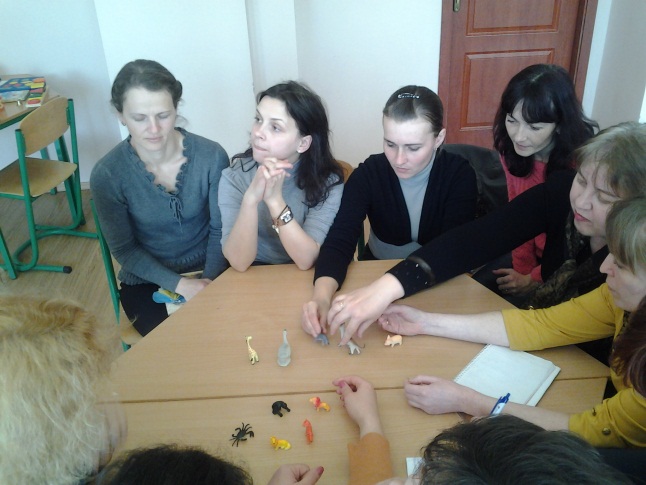 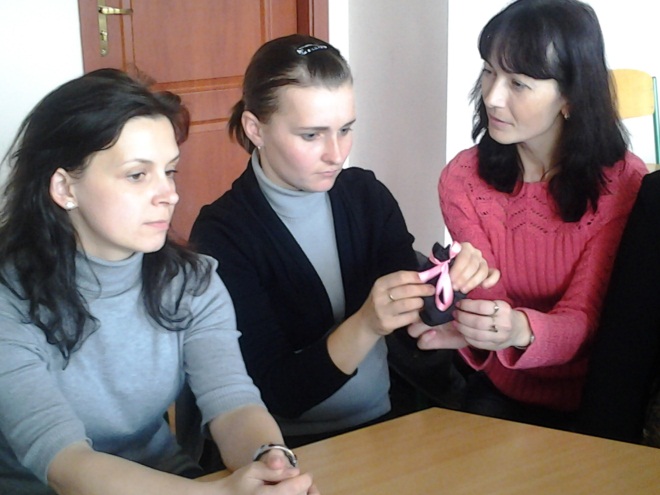 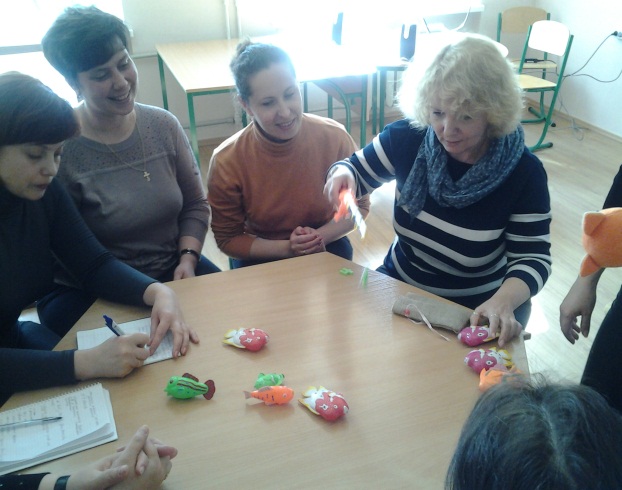 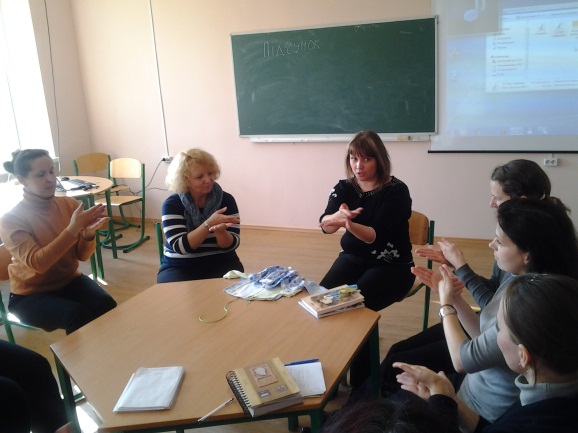 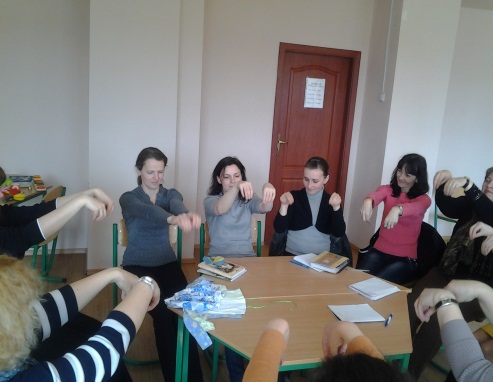 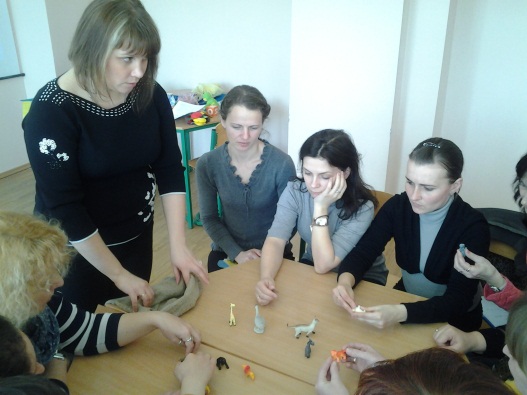 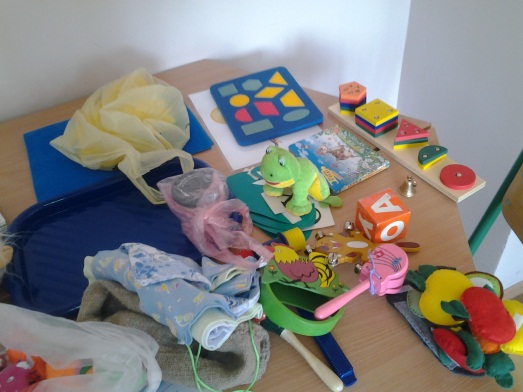 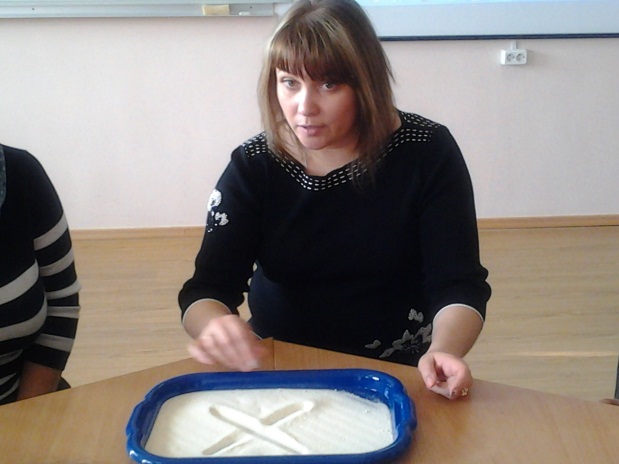 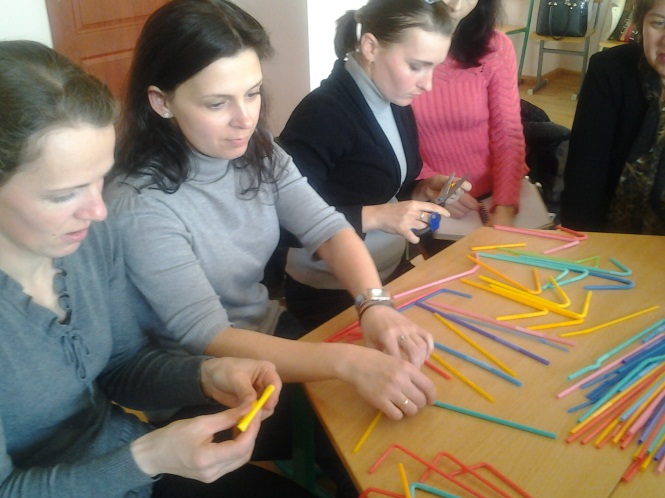 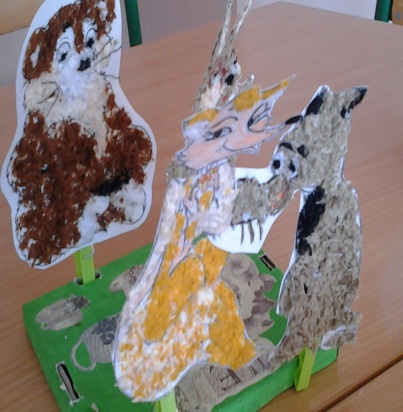 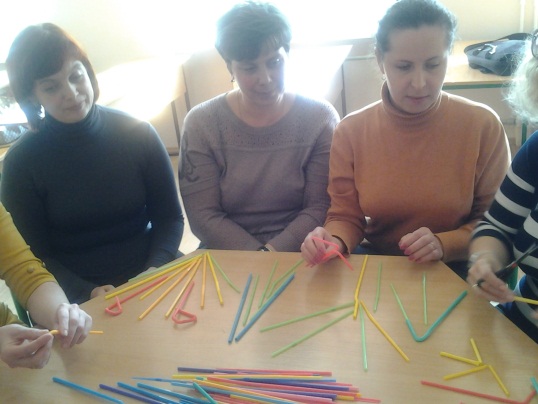 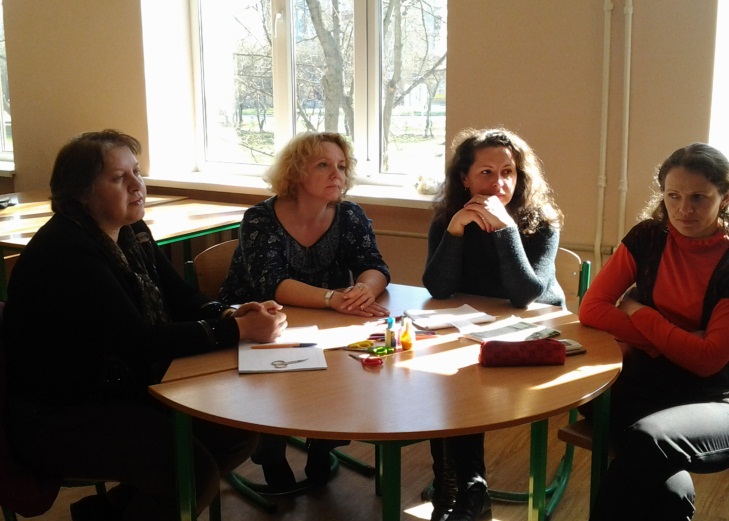 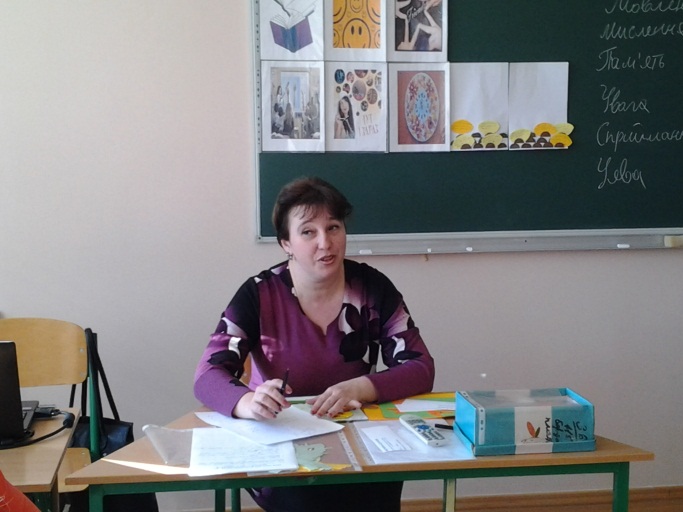 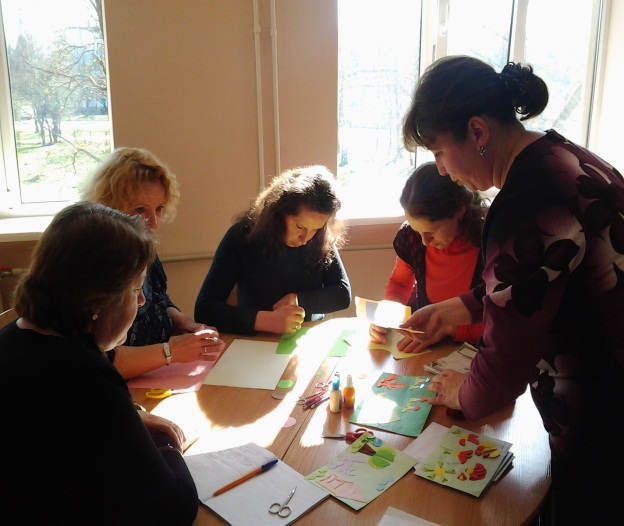 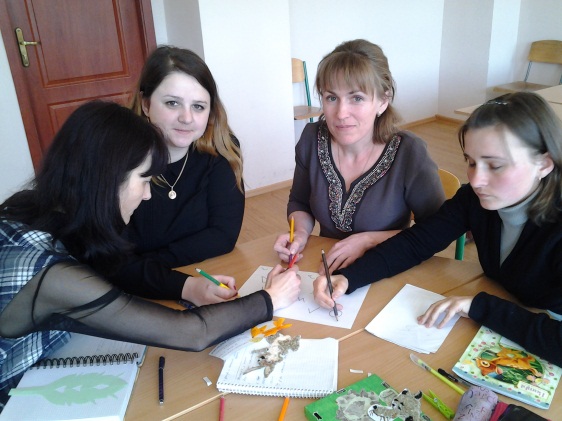 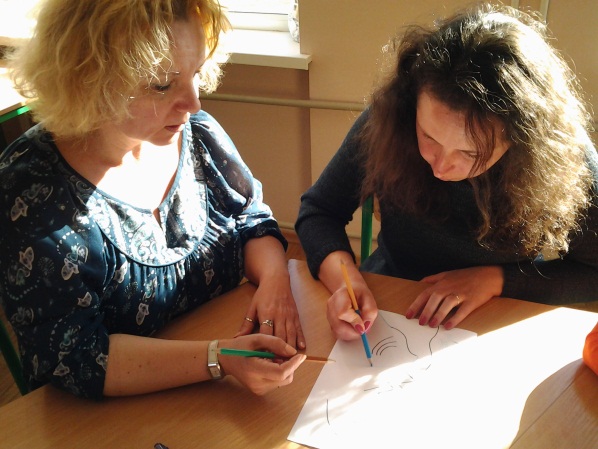 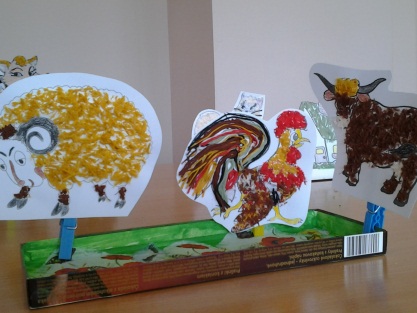 Модуль ІV  «Ігрові практики. Робота з батьками щодо розвитку обдарувань дошкільників»
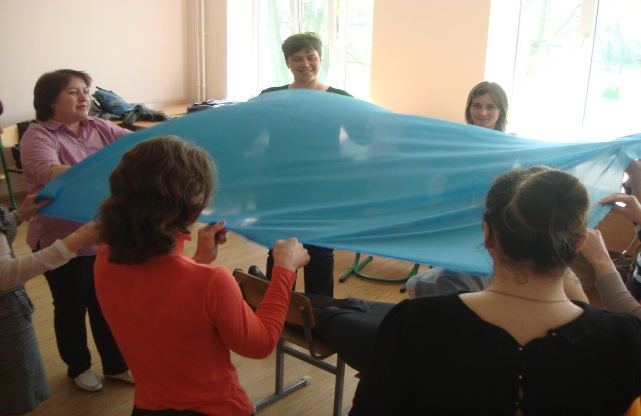 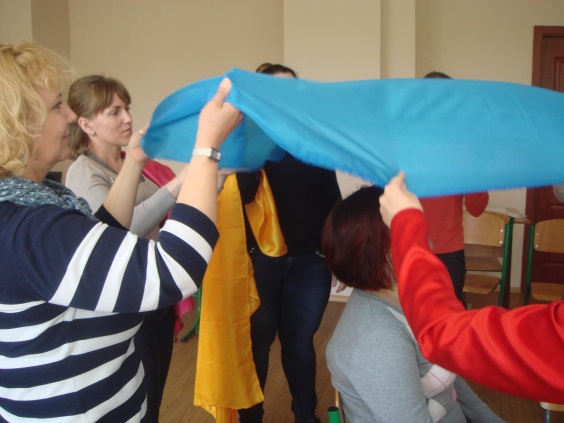 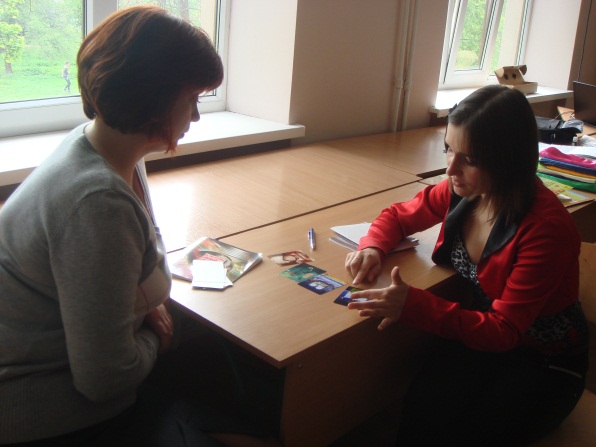 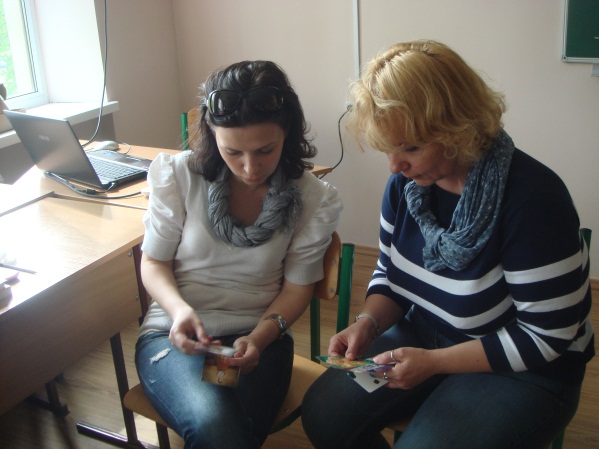 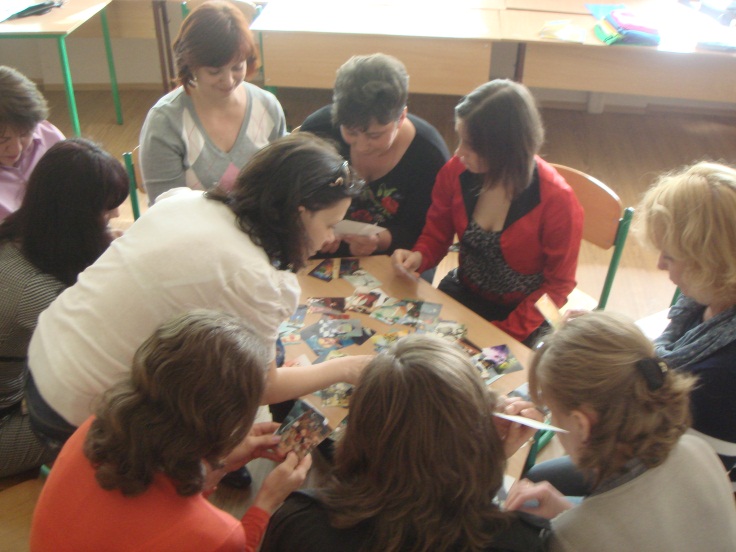 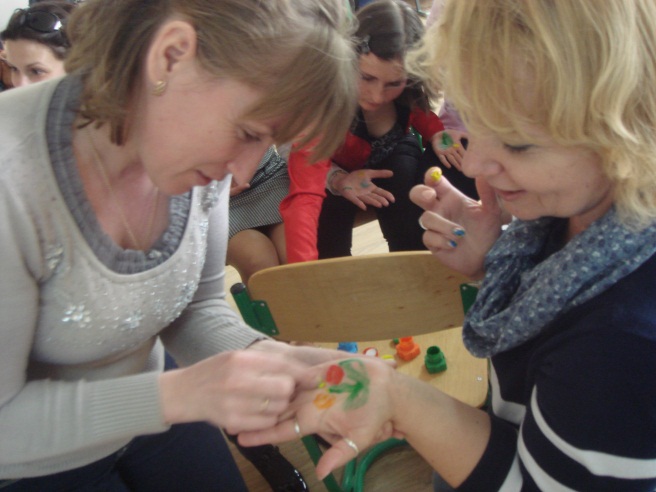 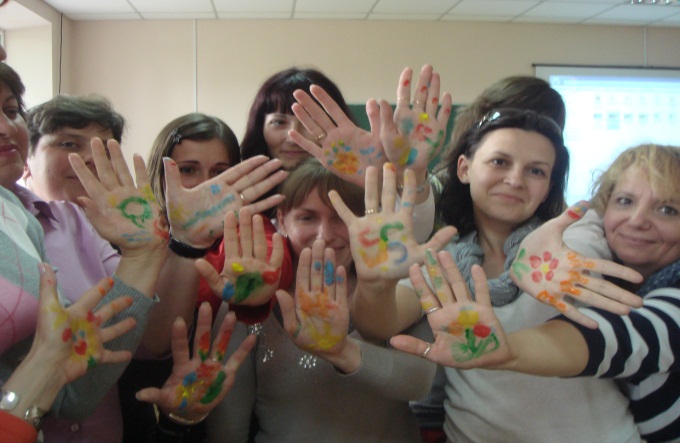 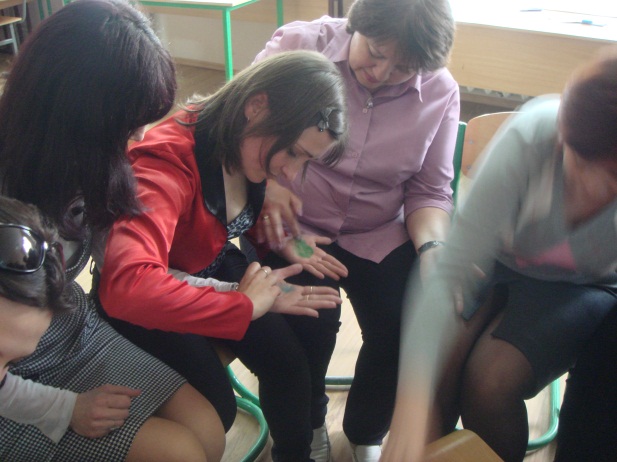 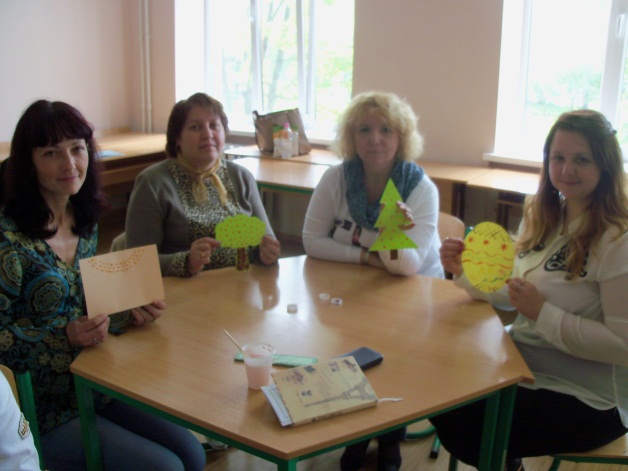 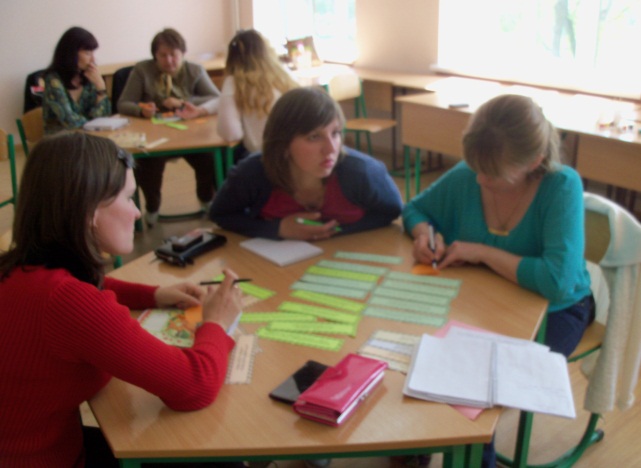 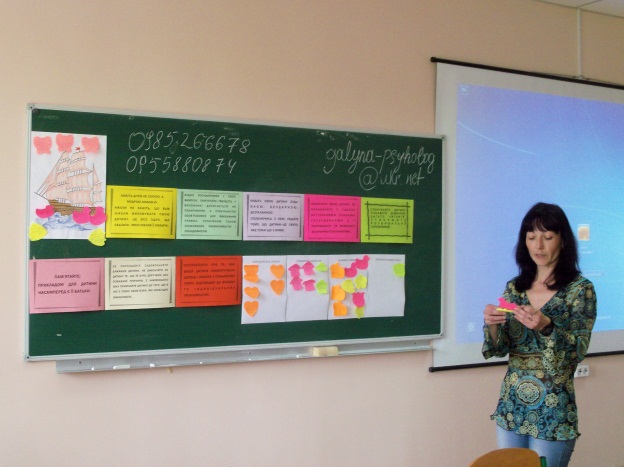 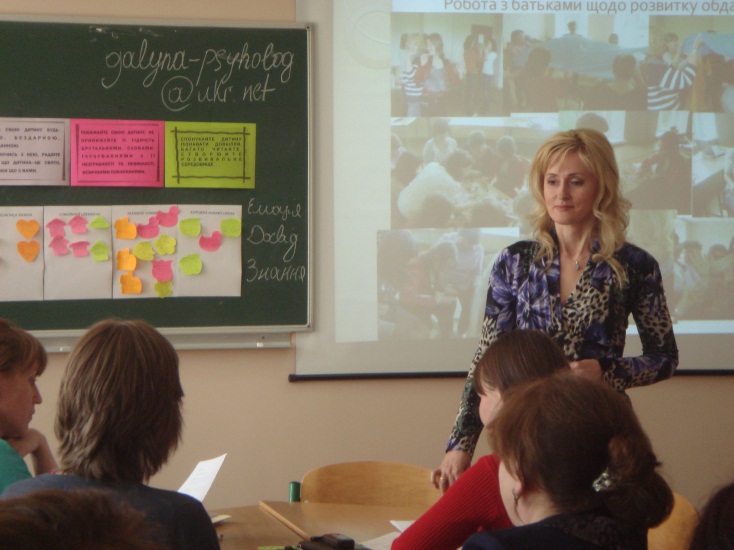 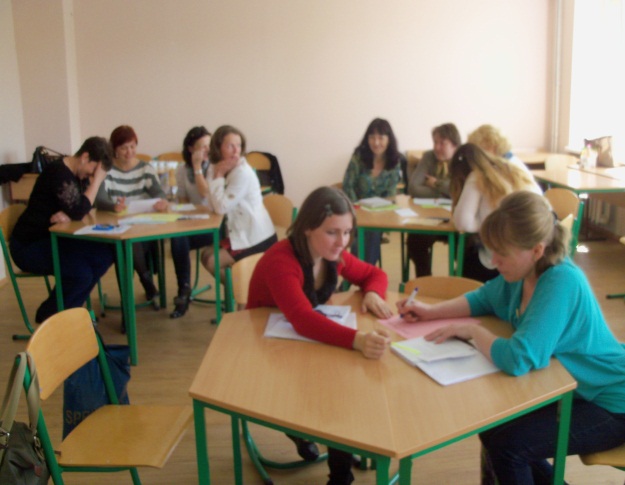 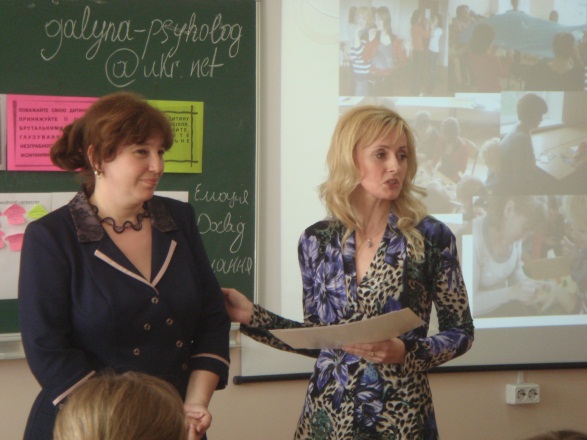 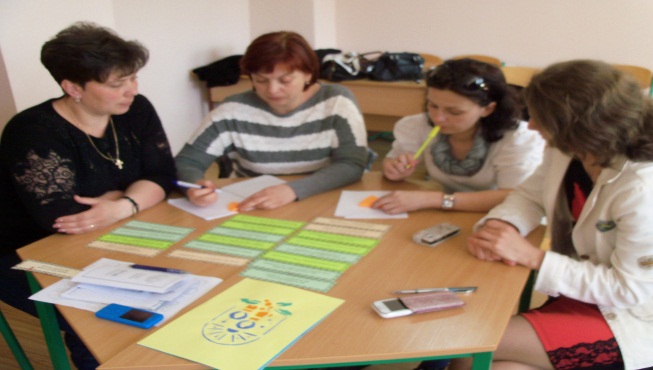 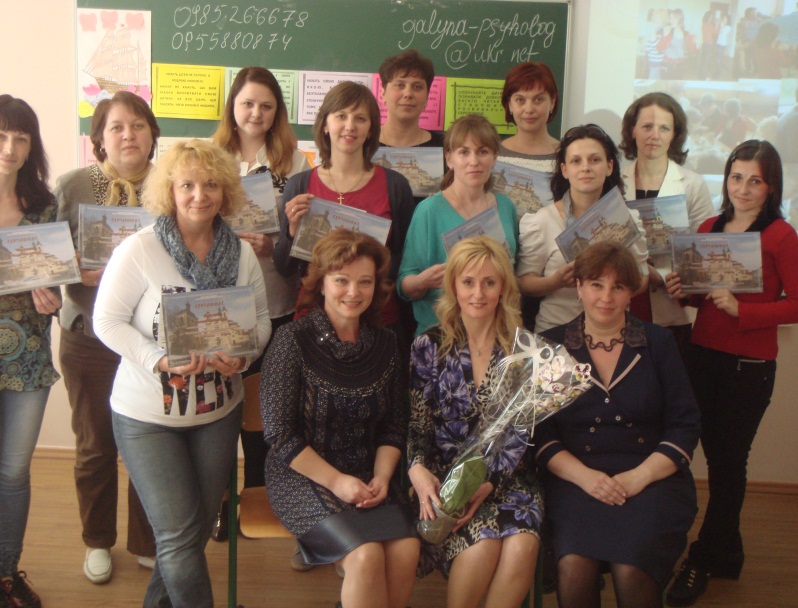 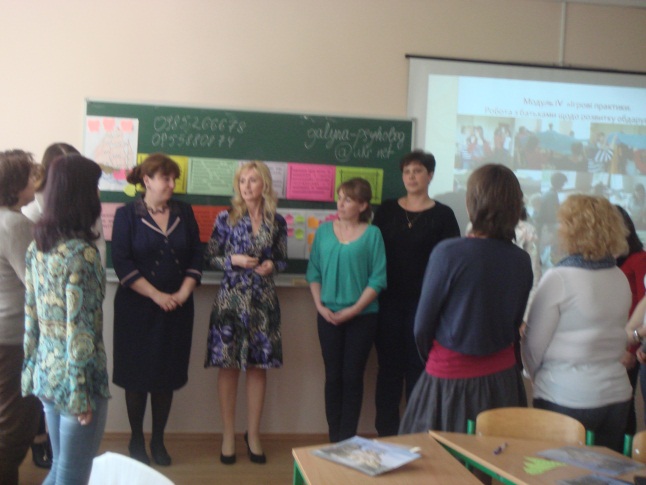 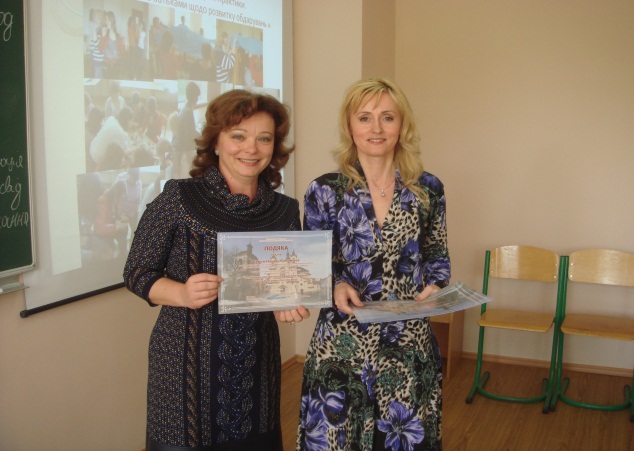 ВІДГУКИ  УЧАСНИКІВ
Бойко Наталія, 
м.Івано-Франківськ
Сформувала вміння працювати з обдарованими дітьми
Чікурова Надія,
м.Івано-Франківськ
 Мені було..цікаво, професійно корисно, яскраво
Олексин Галина, м.Болехів
Відчувала на курсах підтримку, почуваюсь впевнено професійно
Чигура Світлана, м.Калуш
Сформувала вміння працювати з батьками щодо розвитку дітей
Лешко Тетяна, м.Долина
Отримала здатність втілювати ідеї та  знання у подальшій особистій кар‘єрі
Мокану Маріанна, Закарпаття
Навчилась використовувати  інноваційні  технології та техніки  в роботі з дітьми
Ціховська  Ірина, м.Івано-Франківськ
Вдосконалила знання щодо  складання  індивідуальних програм  розвитку дітей дошкільного віку
Прецель Софія, Долинський р-н
 збагатила свій досвід  використання казки , асоціативно-проективних карток
Марчак  Оксана, Коломийський р-н
Отримала практичні навички роботи з активними дітьми засобом танцерухових вправ
Попович Оксана, 
м.Івано-Франківськ
 Навчилась здійснювати підбір видів і форм навчальних занять для обдарованих дітей раннього і дошкільного віку.
Минайлюк Ольга, м.Косів
Організовувати роботу з обдарованими дошкільниками засобами сюжетно-рольової гри, театралізованої діяльність, самостійної художньої діяльності
Фургала Тетяна, м.Львів
Навчилась ефективної взаємодії з колегами, діагностики обдарованості у дітей
Збиратись разом – це початок
Триматися разом – це процес
Працювати разом – це успіх
                                                ГЕНРІ ФОРД
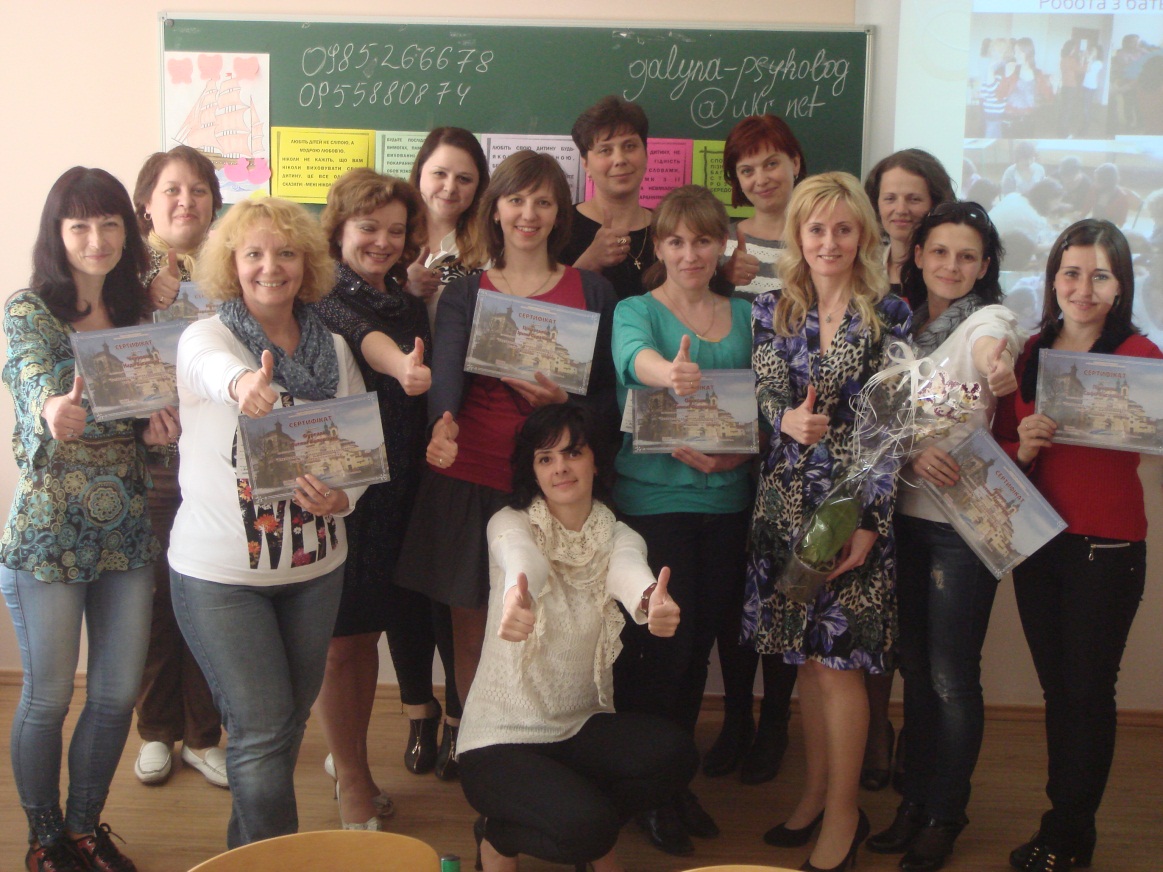